일본의 식문화
일본국가의 과거와 현재 21602619 한가인
목차
여러지역의 식문화 특징
 시대 배경에 따라 탄생한 식문화
 일본을 대표하는 음식들과 유래
 일본 음식 관련 동영상과 그래프
 주제를 선정한 이유와 소감
  출처
여러지역의 식문화 특징
긴키지방의 음식 특징
 오사카 지역의 대표적인 음식문화
 에도시대 때 전통적인   음식들의 유래
긴키지방의 음식 특징
지형에 따라 발달된 음식
식재료의 집산지
다양한 대표적인 음식
오사카 지역의 대표적인 음식문화
오꼬노미야끼의 역사와 유래
타꼬야끼의 역사와 유래
오꼬노미야끼의 역사와 유래
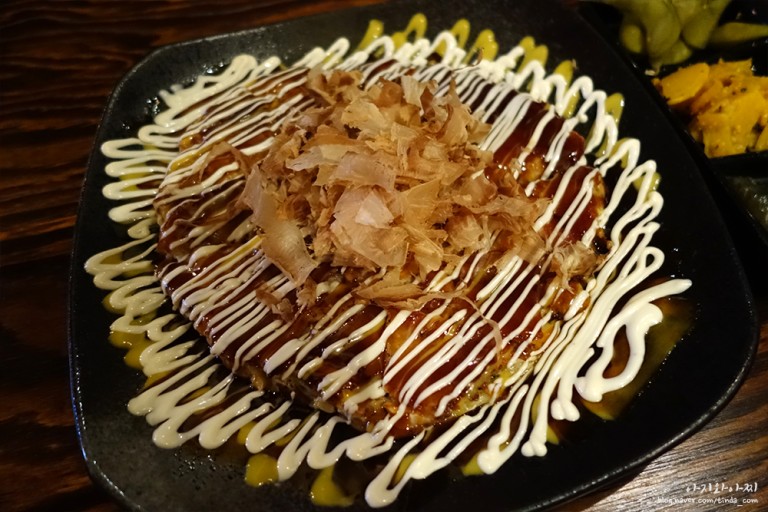 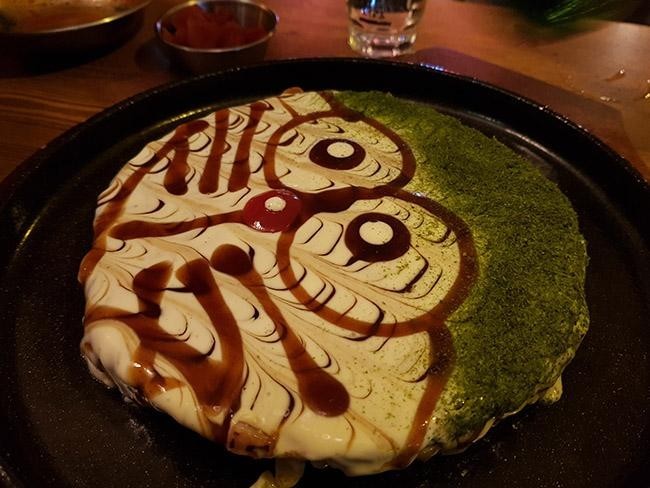 타코야끼의 역사와 유래
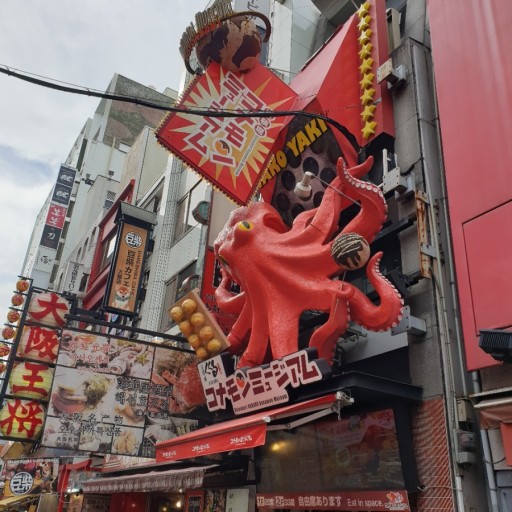 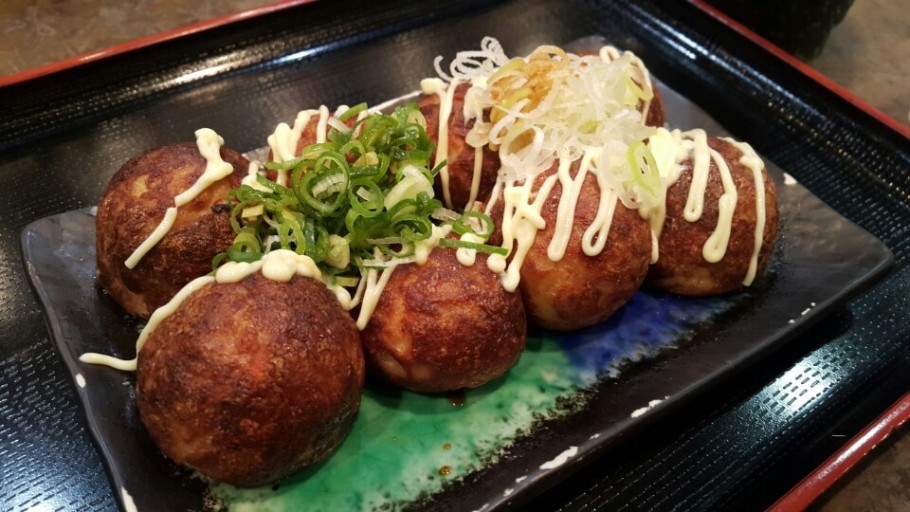 시대 배경에 따라 탄생한 식문화
초밥의 종류
 초밥의 유래
초밥의 전통적인 역사
초밥의 종류
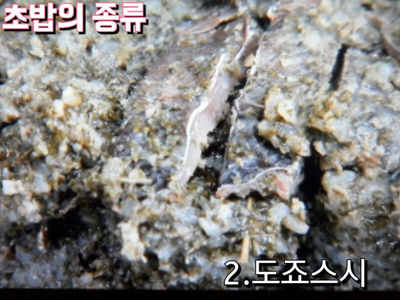 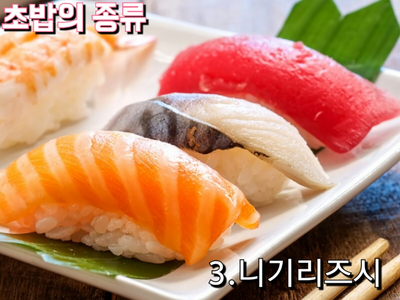 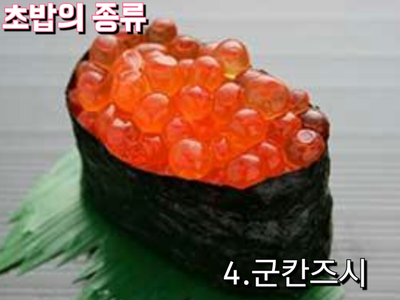 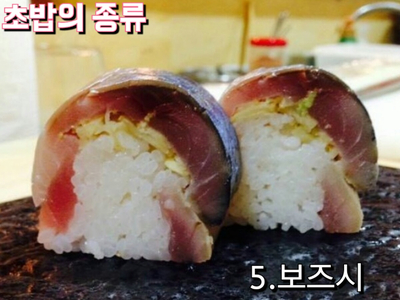 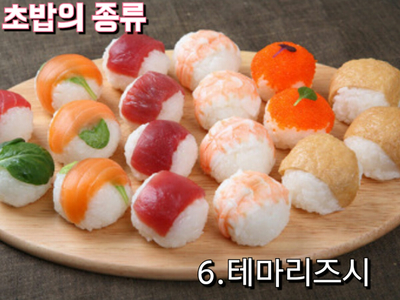 2021-10-13
초밥의 종류
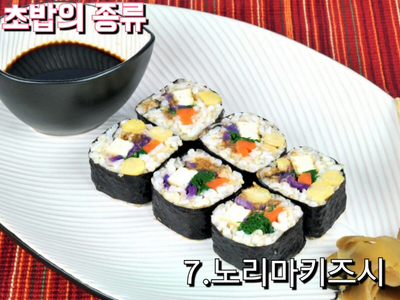 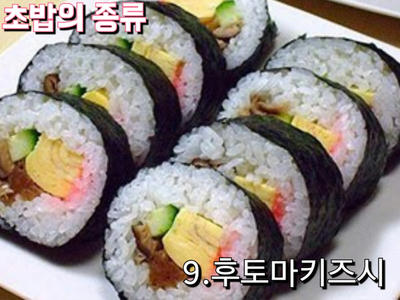 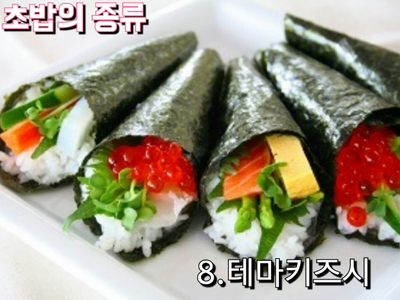 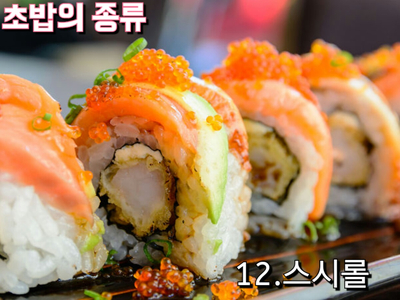 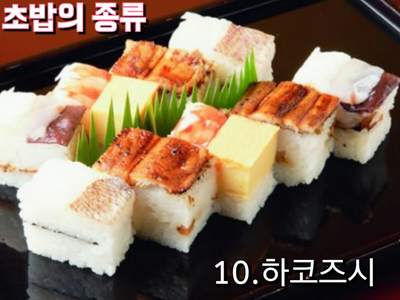 2021-10-13